Type of Tissues
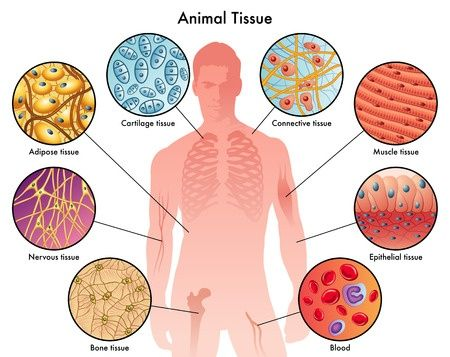 Level of Organization in Human Body
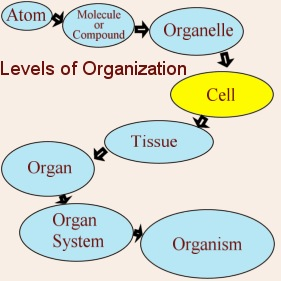 Type of Tissues in 
Human Body
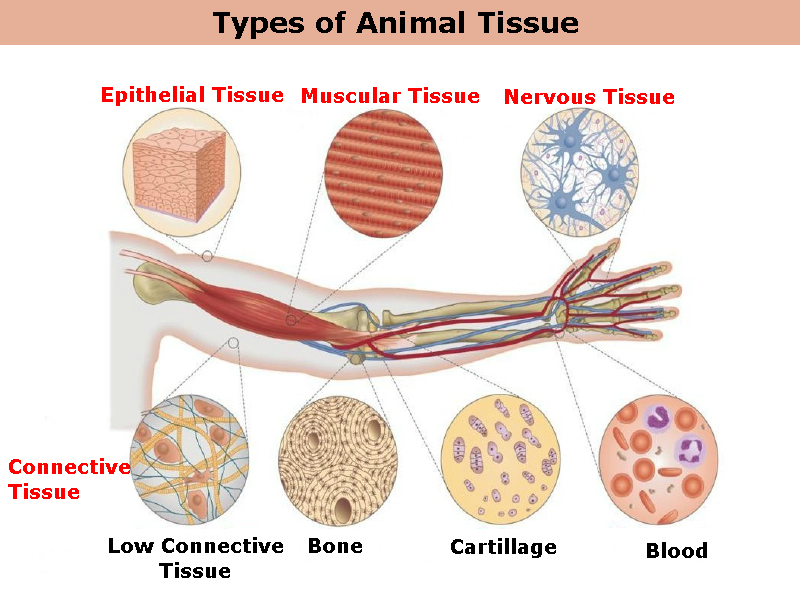 Muscle Tissue
responsible for movement both inside and out of the body
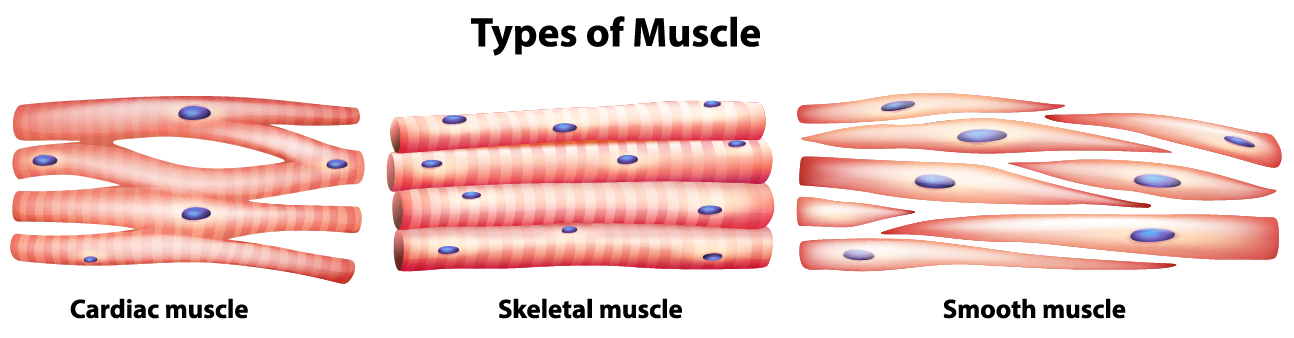 Move fluid in digestive system and reproductive fluids
Stabilize skeleton

guards entrance and exit to digestive system

protects internal organs
Moves blood

Maintains blood pressure
Epithelial Cells
Roles:

1. Protection

2. Secretions (mucous, acid)

3. Absorption of gasses
sensation
Sheet of cells that cover the body surface or line the body cavity
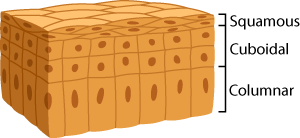 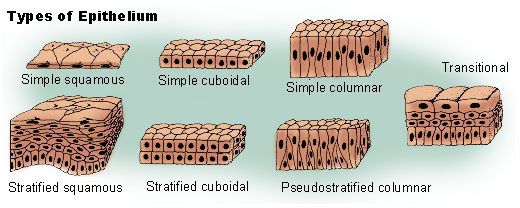 Connective Cells
Roles:
1. structure
2. support
3. binds
4. transport
includes collagen and elastic fibers that uses water and matrix proteins to hold cells together
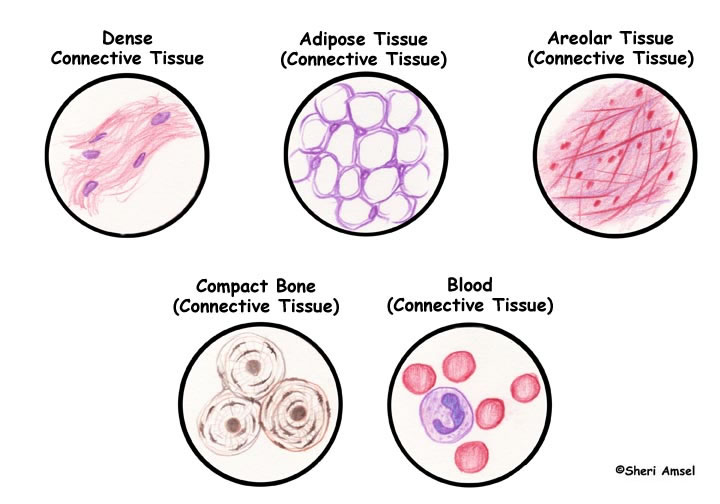 Nervous Cells
Role:

1. Transmit electrical messages
Includes cells of the brain, spinal cord, and peripheral nervous system
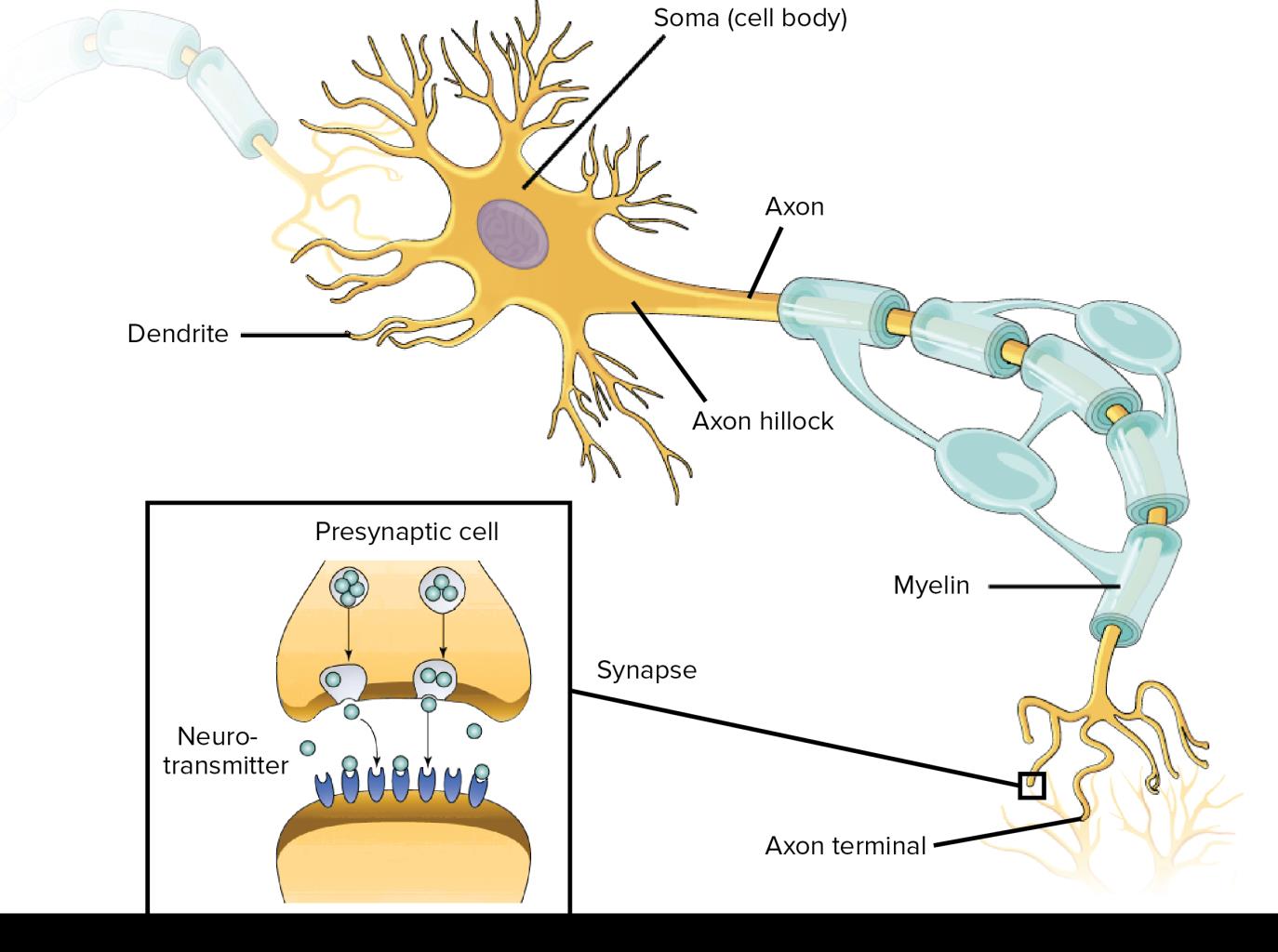 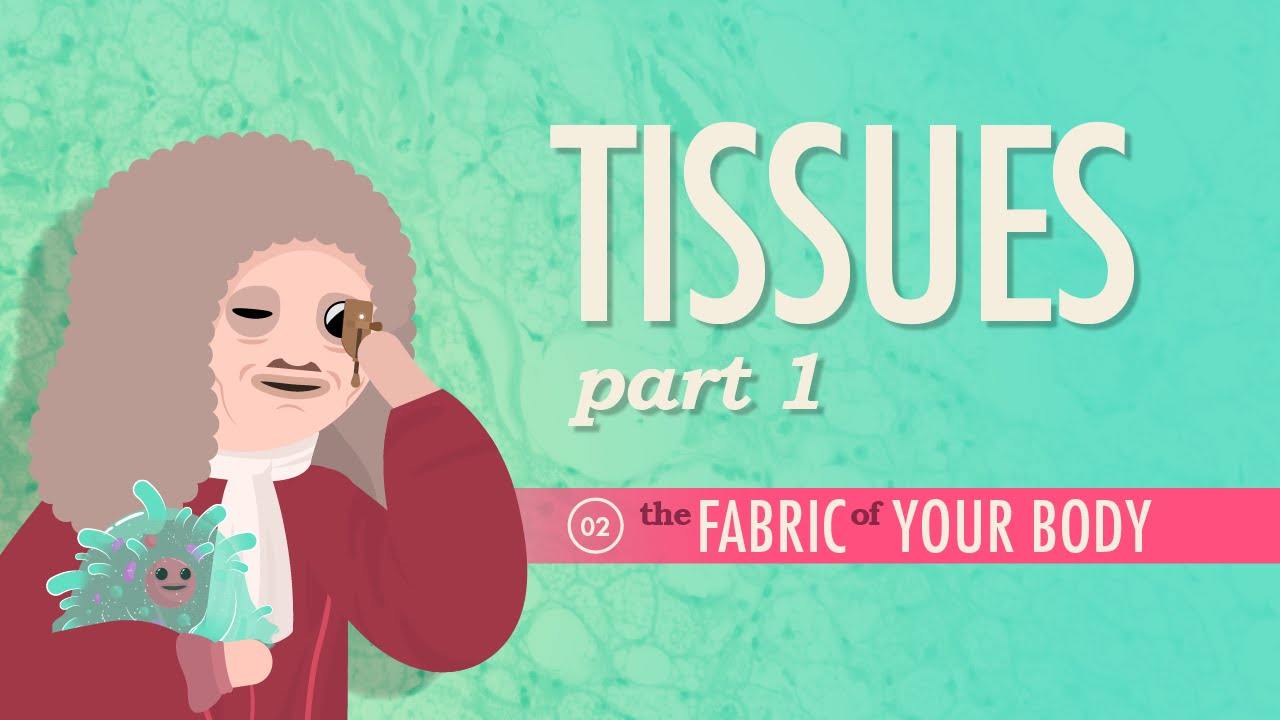